“伟大精神”学习培训系列
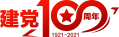 庆祝建党100周年党史学习教育活动
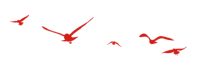 坚定正确的政治方向、解放思想实事求是的思想路线、全心全意为人民服务的根本宗旨、自力更生艰苦奋斗的创业精神
学习延安精神
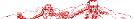 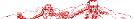 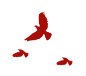 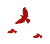 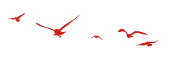 前言
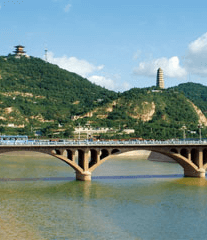 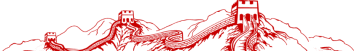 延安——中国革命的圣地。在这片古老的黄土地上，以毛泽东为代表的老一辈无产阶级革命家在这里艰苦奋斗了13个春秋，他们以坚定不移的崇高信念和勇于开拓的创业实践，使延安成为中国革命的大本营和武装斗争的统帅部，并在拯救民族危亡和争取人民解放的血与火的斗争中创造了辉煌业绩，培育和铸造了中华民族的振兴奋进之魂——延安精神。延安精神是中国革命精神的结晶，是我们克敌制胜的坚强精神支柱，是中国特色社会主义现代化建设的强大精神动力。
https://www.ypppt.com/
延安精神解读
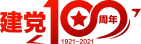 01
02
03
延安精神的现实启示
目录
中央领导论延安精神
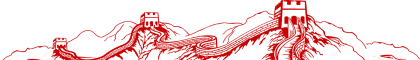 延安精神解读
01
延安精神解读
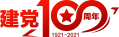 延安精神内涵
坚定正确的政治方向
解放思想实事求是的思想路线
全心全意为人民服务的根本宗旨
自力更生艰苦奋斗的创业精神
延安精神的灵魂：坚定正确的政治方向
 延安精神的思想精髓：解放思想实事求是的思想路线
 延安精神的本质体现：全心全意为人民服务的根本宗旨
 延安精神的显著特征：自力更生艰苦奋斗的创业精神
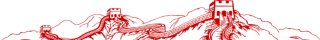 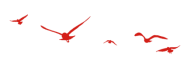 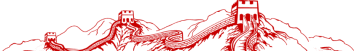 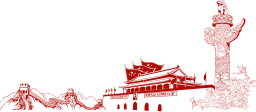 延安精神解读
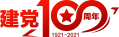 延安精神组成
抗大精神：坚定正确的政治方向、艰苦朴素的工作作风。
 白求恩精神："毫不利己、专门利人"、精益求精的工作态度、无产阶级的国际主义。
 延安整风精神：理论联系实际、实事求是；坚持真理、修正错误；批评与自我批评。
 南泥湾精神：自力更生、艰苦奋斗、奋发图强的革命英雄主义和革命乐观主义。
 延安县同志们的精神：不怕困难、克服困难，实事求是、调查研究，和群众打成一片。
 张思德精神：完全彻底地为人民服务和为人民利益不怕牺牲。
 延安劳模精神：以身作则、大公无私、勇于创新、埋头苦干。
 党的七大精神：团结、民主、批评与自我批评。
延安精神内涵丰富，它的原生形态主要是延安时期形成的抗大精神、延安整风精神、南泥湾精神、张思德精神、白求恩精神、延安县同志们的精神和劳模精神等。延安精神是各个原生形态精神的总汇，各个原生形态精神是延安精神的生动体现，是原汁原味的延安精神。
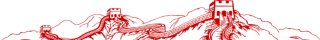 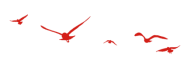 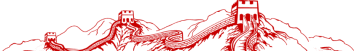 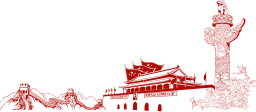 延安精神解读
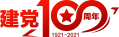 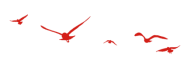 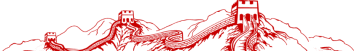 延安精神的发展历程
延安精神有一个逐渐形成和发展的过程，若以延安时期十三年为考察对象，这一过程大体划分为三个阶段：
从1935年10月到1938年9月是延安精神的孕育期，主要标志是我们党倡导的抗大精神和白求恩精神以及提出“马克思主义中国化”的重大任务。
从1938年9月到1945年6月是延安精神的形成期，主要标志是大生产运动和延安整风运动的开展。毛泽东称这是中国革命链条中起决定性作用的两个环节，抓住这两个环节，就抓住了中国革命的全局。
从1945年6月到1948年3月是延安精神的成熟期，主要标志是党的七大胜利召开，确立了毛泽东思想在全党的指导地位。毛泽东在七大上总结的党的优良作风，即理论与实际相结合的作风、和人民群众密切联系在一起的作风、批评和自我批评的作风，是共产党人革命精神的核心，是马克思主义政党区别于其它任何政党的显著特征，从一定意义上讲，也是对延安精神的理论概括，标志着延安精神的成熟。
延安精神的孕育期
延安精神的形成期
延安精神的成熟期
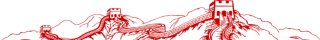 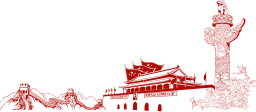 延安精神解读
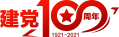 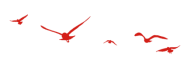 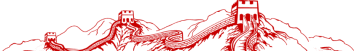 延安十三年
初到陕北 进驻瓦窑堡、保安
 （1935.10.19—1937.1.13 
约1年3个月时间）
延安成为中国革命斗争的指导中心和后方
（1937.1.13—1947.3.18   约10年2个月时间）
转战陕北 
（1947.3.18—1948.3.23 约1年时间）
【中共中央以延安为中心，在陕北领导中国革命长达十三年。这十三年，是中国共产党及其领导的革命力量大发展的时期，是毛泽东思想达到成熟并确立在全党指导地位的时期，是党领导中国人民走向中华民族伟大复兴的时期，在中国革命进程占有重要的历史地位。毛泽东曾指出：“延安和陕甘宁边区，从1936年到1948年，曾经是中共中央的所在地，曾经是中国人民解放斗争的总后方。延安和陕甘宁边区的人民对全国人民是有伟大贡献的。”】
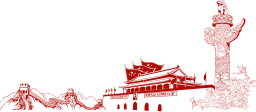 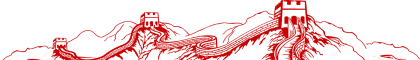 延安精神的现实启示
02
延安精神的现实启示
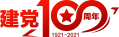 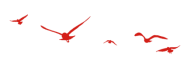 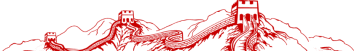 延安精神的现实启示
坚定正确的政治方向--中国共产党人成就伟业的政治灵魂
坚定正确的政治方向是延安精神的灵魂。坚持坚定正确的政治方向对于马克思主义政党来说，必须把党的最高纲领和最低纲领统一起来，依据历史发展的客观要求和广大人民群众的愿望,从实际出发确定不同历史时期的主要任务及实现这一任务的有效途径, 并使自己正确的政治主张化为亿万群众的行动纲领；同时要培养和造就一支坚决贯彻执行党的政治路线的优秀人才。延安时期我们党坚持的坚定正确的政治方向：就是把马克思主义基本理论与中国革命具体实际相结合的马克思主义中国化的正确方向；就是我党所制定的反帝反封建的新民主主义革命总路线指引的方向；就是把革命的最高纲领和最低纲领统一起来、肩负领导争取民族独立和社会解放神圣使命的政治方向。
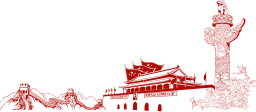 延安精神的现实启示
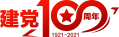 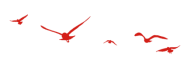 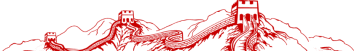 延安精神的现实启示
解放思想、实事求是的思想路线--中国共产党人成就伟业的思想基石
解放思想、实事求是是延安精神的思想精髓。中国共产党能够在短短的二十八年时间里，由一个仅仅五十余人的小党，成长为领导中国人民取得革命成功、缔造中华人民共和国的执政党，在西方人看来"几乎是不可想象的"、"难以置信的"，这与中国共产党不断总结以往的经验教训，并逐渐在全党确立实事求是的思想路线密不可分。
可以说，延安精神的所有内容都与解放思想相关联，我们党在延安时期的一系列重大决策，都是把马列主义同中国实际相结合的结果，都是坚持理论联系实际、实事求是的结果。
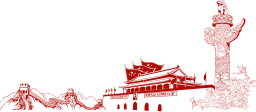 延安精神的现实启示
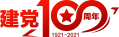 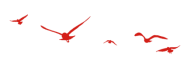 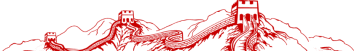 延安精神的现实启示
全心全意为人民服务的根本宗旨--中国共产党人成就伟业的力量之源
全心全意为人民服务的根本宗旨是延安精神的本质体现。把全心全意为人民服务作为我们党的政治立场和行为准则，是由党的马克思主义政党性质决定的，是由党的世界观和指导思想以及党的伟大历史使命与奋斗目标决定的。
第一，明确把全心全意为人民服务的根本宗旨写进党章，形成了党的群众路线、群众观点、群众工作方法。　第二，推进民主政权建设，让人民当家作主。第三，坚持深入实际、调查研究，倡导"眼睛向下，不要只是昂首望天"，深入群众，深入基层，同人民群众打成一片的工作作风。　第四，把给人民以看得见的物质福利作为执政的根本目的，领导人民大力发展经济、文化教育、医疗卫生事业，充分展示出我们党在陕甘宁边区执政的为民形象。
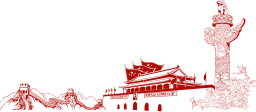 [Speaker Notes: https://www.ypppt.com/]
延安精神的现实启示
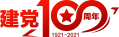 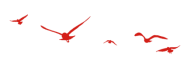 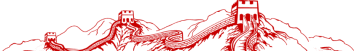 延安精神的现实启示
自力更生、艰苦奋斗的创业精神--中国共产党人成就伟业的不竭动力
自力更生、艰苦奋斗是延安精神的显著特征。自力更生、艰苦奋斗的精神是自信、自强、自立的主体精神，是一种不畏艰险、顽强拼搏、奋发有为、昂扬向上的创造精神，是克勤克俭的高尚品德。
第一，延安时期自力更生、艰苦奋斗精神是坚持坚定正确的政治方向的革命情操。第二，延安时期自力更生、艰苦奋斗精神是奋发图强、锐意进取的创造精神。第三，延安时期自力更生、艰苦奋斗精神是崇尚艰苦朴素、勤俭节俭的高尚品德和保持生机勃勃、乐观向上的工作作风。
可以说，正是我们党所具有的自力更生、艰苦奋斗的政治本色，凝聚了党心和民心，冲破前进道路上的各种险阻，写就辉煌灿烂的壮丽篇章。
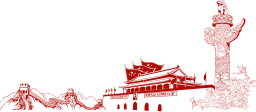 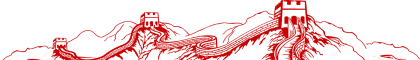 中央领导论延安精神
03
中央领导论延安精神
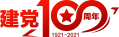 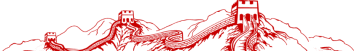 毛泽东1949年10月26日给陕甘宁边区人民的复电
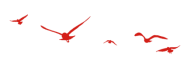 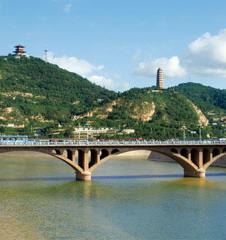 延安和陕甘宁边区，从一九三六年到一九四八年，曾经是中共中央的所在地，曾经是中国人民解放斗争的总后方，延安和陕甘宁边区的人民对于全国人民是有伟大贡献的。我庆祝延安和陕甘宁边区的人民继续团结一致，迅速恢复战争的创伤，发展经济建设和文化建设。我并且希望，全国一切革命工作人员永远保持过去十余年间在延安和陕甘宁边区的工作人员中所具有的艰苦奋斗的作风。
　　——毛泽东1949年10月26日给陕甘宁边区人民的复电
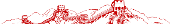 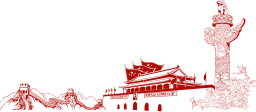 中央领导论延安精神
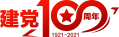 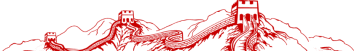 邓小平《贯彻调整方针，保证安定团结》
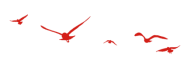 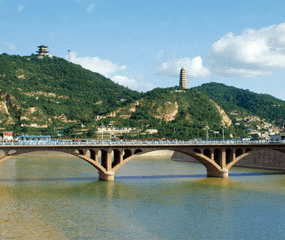 在长期革命战争中，我们在正确的政治方向指导下，从分析实际情况出发，发扬革命和拚命精神，严守纪律和自我牺牲精神，大公无私和先人后己精神，压倒一切敌人、压倒一切困难的精神，坚持革命乐观主义、排除万难去争取胜利的精神，取得了伟大胜利。我们一定要宣传、恢复和发扬延安精神……

　　——邓小平：《贯彻调整方针，保证安定团结》(1980.12.25)
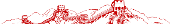 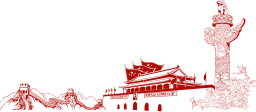 中央领导论延安精神
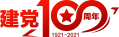 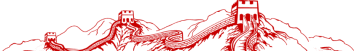 江泽民2002年3月在陕西考察工作时的讲话
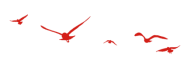 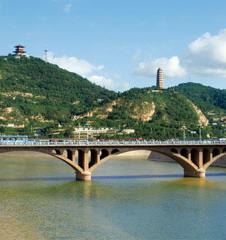 延安精神体现了我们党的马克思主义政党的性质，体现了我们党与时俱进的思想风范，体现了我们党与人民同呼吸、共命运的优良作风，体现了中国共产党人一往无前的奋斗精神。无论过去、现在和将来，延安精神都不能丢。全党同志，一定要结合新的实际，大力弘扬延安精神，使延安精神成为我们党在新世纪团结和带领人民不断开创有中国特色社会主义事业新局面的强大精神动力，使延安精神永放光芒……
　　——江泽民2002年3月在陕西考察工作时的讲话
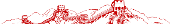 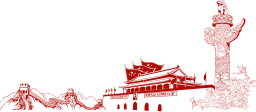 中央领导论延安精神
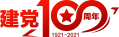 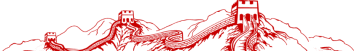 胡锦涛2004年4月在陕西考察工作时的讲话
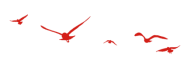 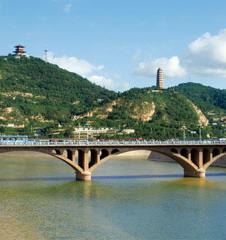 延安精神是我们党的优良传统和宝贵财富，过去是、今天仍然是我们战胜困难、取得胜利的法宝。我们坚持和发扬延安精神，很重要的就是要大力弘扬求真务实精神、大兴求真务实之风。

　　——胡锦涛2004年4月在陕西考察工作时的讲话
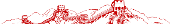 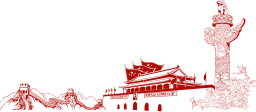 中央领导论延安精神
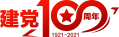 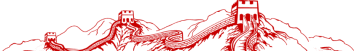 习近平2009年11月在陕西调研时的讲话
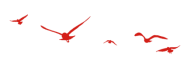 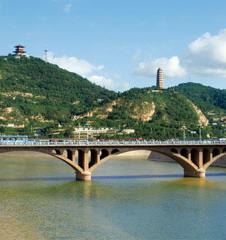 伟大的延安精神是党的性质和宗旨的集中体现，是党的优良传统和作风的集中体现。要结合新的实际大力弘扬延安精神，以求真务实作风切实加强和改进新形势下党的建设，为推动科学发展、促进社会和谐提供强大精神动力和坚强组织保证。
　　
——习近平2009年11月在陕西调研时的讲话
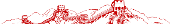 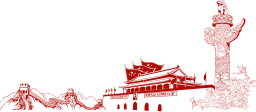 中央领导论延安精神
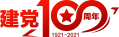 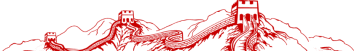 习近平2020年4月在陕西考察时的讲话
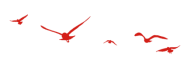 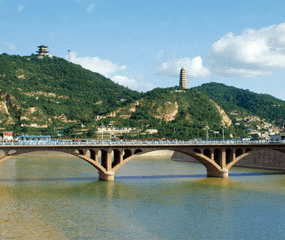 延安精神培育了一代代中国共产党人，是我们党的宝贵精神财富。要坚持不懈用延安精神教育广大党员、干部，用以滋养初心、淬炼灵魂，从中汲取信仰的力量、查找党性的差距、校准前进的方向。要把政治建设摆在首位，严肃党内政治生活，严格落实中央八项规定及其实施细则精神，坚决破除形式主义、官僚主义，构建一体推进不敢腐、不能腐、不想腐体制机制，为各项事业发展提供坚强保障。
　　——习近平2020年4月在陕西考察时的讲话
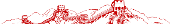 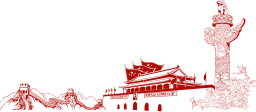 中央领导论延安精神
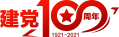 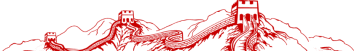 习近平致中国延安精神研究会第六次会员大会的贺信
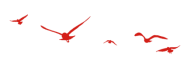 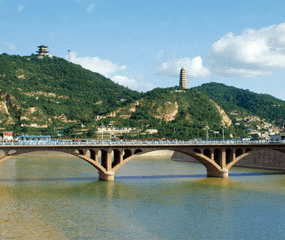 延安是中国革命的圣地，老一辈革命家和老一代共产党人在延安时期培育形成的延安精神是我们党的宝贵精神财富。希望同志们在新的历史条件下，坚持正确政治方向，服务党和国家工作大局，深入研究、大力宣传、认真践行延安精神，努力为全面建成小康社会、乘势而上开启全面建设社会主义现代化国家新征程提供强大精神动力。

　　——习近平致中国延安精神研究会第六次会员大会的贺信
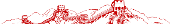 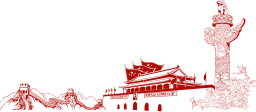 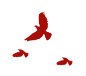 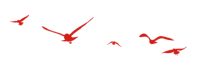 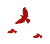 结束语
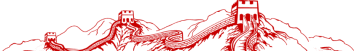 延安精神是中国共产党人彻底的革命精神、是升华了的民族精神、是中国共产党人领导争取民族独立、人民解放的时代精神、是展示中国共产党人形象的群体精神。作为一种道德情操和精神风貌，是贯穿于党的理论与思想中的精神气质，是内化在党的优良传统和作风中的灵魂。
      延安是一本厚重的历史教科书，延安是共产党人和党的干部升华思想、锤炼党性、增强素质、提升能力的精神家园，延安精神体现了中国共产党人的集体精神风貌。只要我们把延安精神存之于心、见之于行，并且同新的时代精神相结合，把个人价值的实现融入到报效祖国、服务人民的实践中，我们就一定能够做出无愧于时代、无愧于人民的工作业绩来。
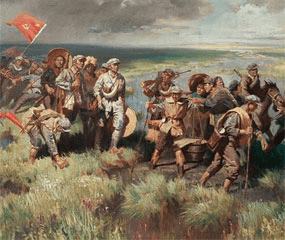 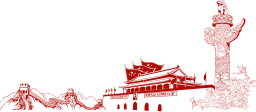 “伟大精神”学习培训系列
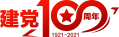 谢谢大家观看
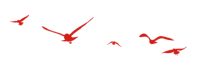 紧紧依靠人民群众，同人民群众生死相依、患难与共、艰苦奋斗的精神
学习延安精神
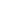 更多精品PPT资源尽在—优品PPT！
www.ypppt.com
PPT模板下载：www.ypppt.com/moban/         节日PPT模板：www.ypppt.com/jieri/
PPT背景图片：www.ypppt.com/beijing/          PPT图表下载：www.ypppt.com/tubiao/
PPT素材下载： www.ypppt.com/sucai/            PPT教程下载：www.ypppt.com/jiaocheng/
字体下载：www.ypppt.com/ziti/                       绘本故事PPT：www.ypppt.com/gushi/
PPT课件：www.ypppt.com/kejian/
[Speaker Notes: 模板来自于 优品PPT https://www.ypppt.com/]